#unFINISHed
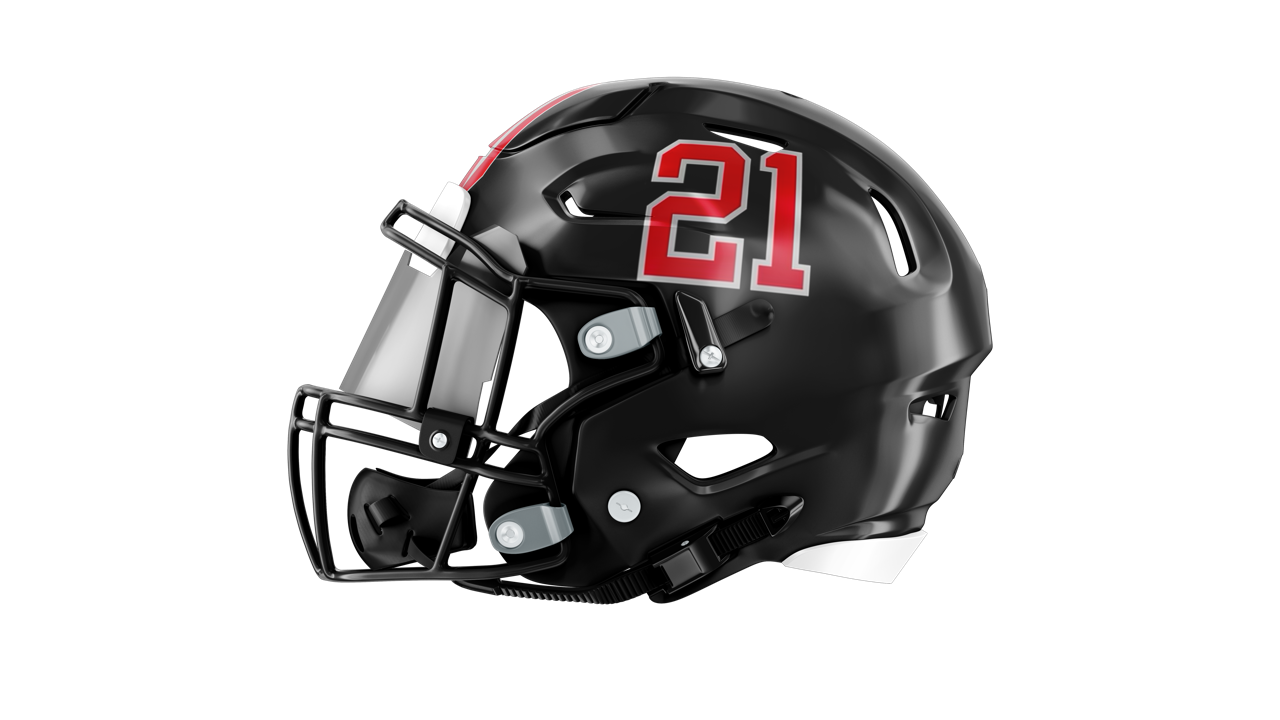 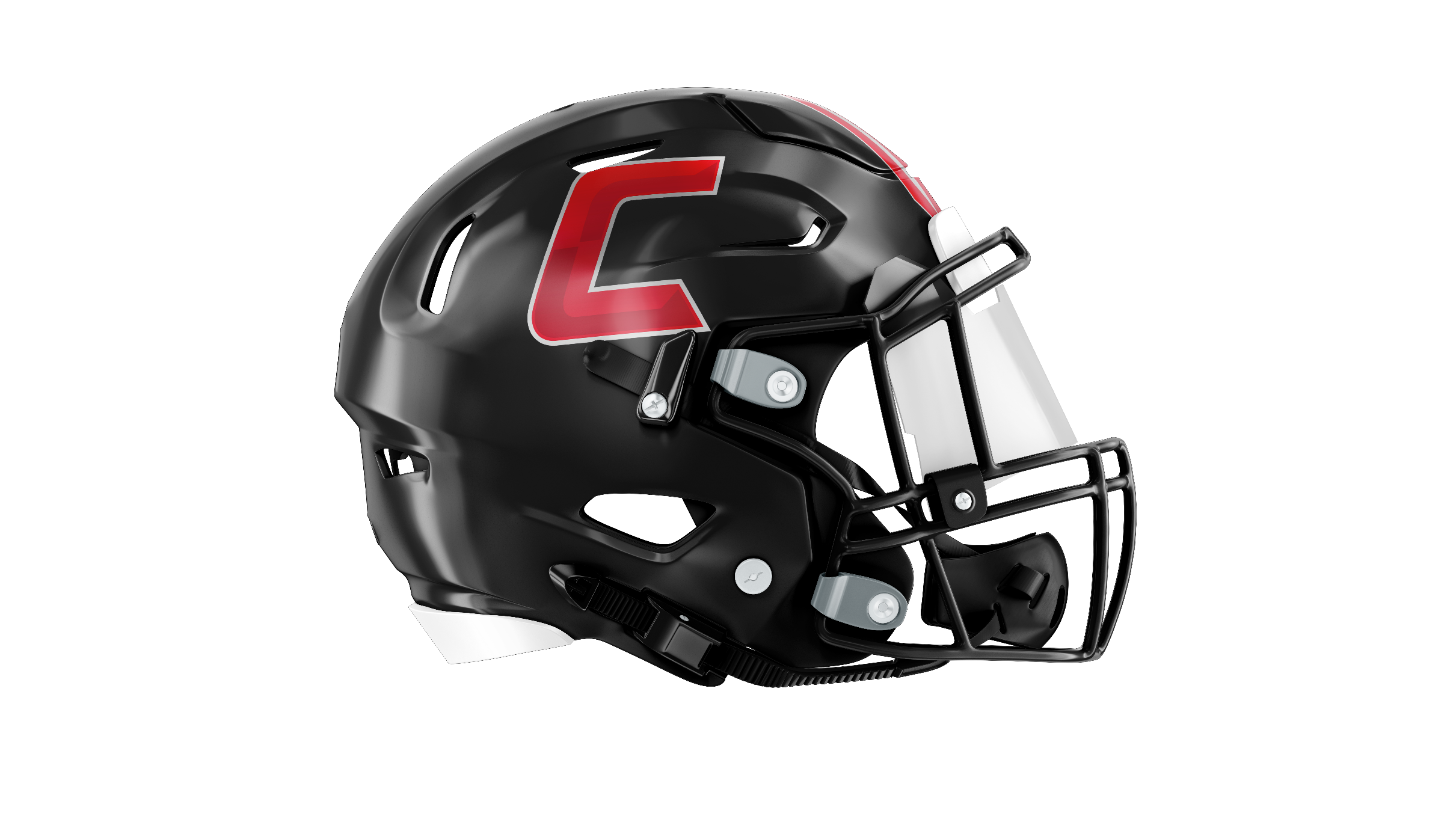 Creekside Football Mission Statement:

Creekside Football will develop leaders who have a great amount of TOUGHNESS, a great ATTITUDE, a determined WORK ETHIC, are COMMITTED and who CARE for others in every aspect of their life.
Creekside Football Foundations
TOUGHNESS 
ATTITUDE
WORK ETHIC
CARING 
COMMITMENT
Our Process… Where We Start
We are very deliberate with our incoming freshman each Summer

Summer Daily Time Breakdown 8:00 to 11:00am
20 Min – Culture Class
5 Min – Warm Up 
35 Min – Speed & Agility Training  
10 Min Break 
50 Min Lift 
10 Min Break 
50 Min – Football (Fundamentals, Skills, Scheme)
Our Process… Where We Start
In June we will want to accomplish 2 things in the weight room
Teach our basic lifts including the Power Clean Progression
Develop each athlete through some GPP (General Physical Preparedness) by developing correct movement patterns and some body strength. 
In July we will begin to load the bar with minimal weight. At this time we will begin to modify lifts for those individuals who require additional time/GPP. 
Our goal is to Max out on Bench, Squat, Clean in the last week of Summer Conditioning so that our Athletes have a starting point when school begins.
Yearly Calendar… Is always available at www.CreeksideFootball.com/Calendar  
Week of July 4th is off.
Our Process… In Season
Class Schedule for next year
Weights Classes will be 1st Period & 7th Period.
Our Admin works with us to get all the kids in the classes together. This allows us to build a team year round. If there is any conflicts in your sons schedule, I will discuss it with them directly in the summer before a decision is made. Generally all 9th Graders have been in our class and in a HOPE Class. You can choose to take HOPE online if there is a potential issue. 
Weekly Schedule for next year: Pick up is 15 min after the end of Practice
Monday & Tuesday Practice Ends at 6:30
Wednesday Practice Ends at 5:30 
Thursday JV Game Day – Varsity practice ends at 5:30  
Friday Varsity Games – JV get in free – No Practice 
Each week the schedule might change but we will communicate those changes.
Our Process the Offseason
1st Quarter: December/January/February
Focus is Strength & Mass Gain – Lift 4 Days –  1 Day of Yoga/Flexibility
2nd Quarter: March/April 
Focus is Power w/ Speed & Agility – Lift 3 Days – 2 Days of Speed/Agility
3rd Quarter: May (Spring Football)
20 very physical practices with in-season strength training  + Spring Game. 
4th Quarter: June/July (Summer)
Preparing the team for the season – 4 Days a week of Strength, Speed and Agility, Conditioning and Football Fundaments/Skills and Scheme 
In Season: Used to maintain strength, works within our weekly practice schedule.
2021 Where We Are…
Each athlete has their own progression based on their strength 
We modify various lifts for injuries and the need of each athlete
2021 Where We Are Going…
We will continue to build on our mission statement and develop and care for our young men through our training and interactions with them. 
Family Action Plan
Communicate (player & family, player & coaching staff) and Celebrate the work and commitment!
Grades (we monitor weekly)
Weigh-Ins (we monitor weekly)
Max Out Numbers (monitored after each phase of training) 
Injuries (Coaches & Ryan Boyer, ATC)

Together we must try to develop young men who can advocate for themselves. Please have your son start the conversation and then feel free to follow up or clarify with Coach McIntyre. All questions should be directed to Coach McIntyre.

Please keep everyone on the same page.
2021 Info
Priorities... 
 1) Faith/Family
2) Academics
3) Creekside Extra Curricular Activities 
4) Creekside Football 
5) Everything Else

Attendance
Commitment is NOT Convenience – This will grow as a young mans investment in our program grows. 
Banquets/Dentist/Etc. aka Everything Else
2021 Info
Required Paperwork: Each student athlete must have a completed profile on www.athleticclearance.com on file to participate. Sign up for “Spring Football”
Physical’s at CHS as have been done in the past is TBD at this time. Trying to work with the district to determine if it is a possibility. 
Paperwork can be found on CHS Athletics Website. Any Doctor licensed in the Sate of Florida can certify a physical.  

Contact Info & Communication: 
New team members… Please click the “sign up” link on www.creeksidefootball.com to be added to our email list 
Twitter - @Creekside_fb & @CHSFLRecruiting
Instagram - @Creekside.Football 
Facebook – “Creekside Football Page” 
SportsYou App – used for coach/player communication (parents can join)
Spring & Fall 2021

Equipment
 Each player must provide there own girdle and cleats

Weight room/Conditioning attire: Grey Shirt & Red Shorts

Leggings & Sleeves: Plain White or Plain Black (Match our Pants/Socks)

Baker’s Sports - Team Store will open this month and link will be emailed.
Nothing is required. 

Riddell & Schutt Team Stores will be emailed – Completely Optional
Spring & Summer 2021

We will host our incoming 9th Graders from POA and FC this spring. Dates and times are still TBD as we are awaiting final confirmation from our SJCSD. 
Our Goal is to allow them to be comfortable and ready to work when we start on 6/14. 

Summer Football Conditioning starts Monday 6/14 – Cost is $150.  
There will be a price break for those individuals that pay the first week. This information will be emailed as well.
Fall 2021

We play 2 JV Teams and 1 Varsity team. 

 We have scheduled 8 games for both of our JV Teams. This is to give each athlete to opportunity to play the most snaps possible. 

We will communicate with each player as to the team they will be on. We try to keep kids on the same team all year but that doesn’t always happen.

Changes from previous football experiences… Practice (times/15 min), Busses, Pre-game meals, Lockers.
2021 Costs
Money will never be a factor for an athlete’s participation
 
Summer Conditioning is $150 ($125 if paid the first week) – Due by 6/14

Fall Team Fees 
$100 Athletic Department Fee 
$300 Team Fee – Score Cards can be sold to satisfy these payments. 
$100 Team Meal Fee 
$50 for Equipment/Team Needs
$150 for Daily Nutrition (.75 per day and 200 Days per year)
Touchdown Club
Mission: To provide each of our student athletes with the best possible high school football experience. 

Joining: Next meeting will be in March, most likely on Zoom. 
We will be discussing/finalizing Pre-game Meals, Sponsorships, Fundraisers and other way for parents to be involved. 

Everyone is welcome. We will be electing a Board and a President of the Touchdown Club. Our current President is graduating. 

This is the best way to be involved in the Creekside Football Program as a parent.
Fundraising
Mission: To provide our football team and players with the best equipment and experience possible. 

Fundraisers: We will have 2 fundraisers
 Summer/Fall: Score Card Sales (Player Driven) 
Winter: Red & Black Gala (Parent Driven/Need Help)
 
Sponsorships: We are providing partnerships and marketing opportunities for local businesses.
Recruiting
Academics: Great students have more options. 

Urgency: This is a once in a lifetime opportunity, be aggressive, develop relationships with each coach. You get out of recruiting what you put into it.

Communication: Please keep the coaching staff informed on any and all contact with any colleges/universities. Always speak with the coaching staff about your plans for visiting any college or going to a camp. Please contact Coach McIntyre about anything recruiting.

Info: Our recruiting power point can be found at www.creeksidefootball.com/recruiting
Nutrition
This is the total amount of food being eaten per day, measured in calories (cals). This gives us a measure of the amount of ENERGY being taken in. Manipulation of the following guidelines can produce the most dramatic changes in the body such as a weight gain and weight loss.
HYDRATION
Drink 1 oz of water / lb of body weight
THANK YOU FOR COMING

#unFINISHed

#WorkToWin